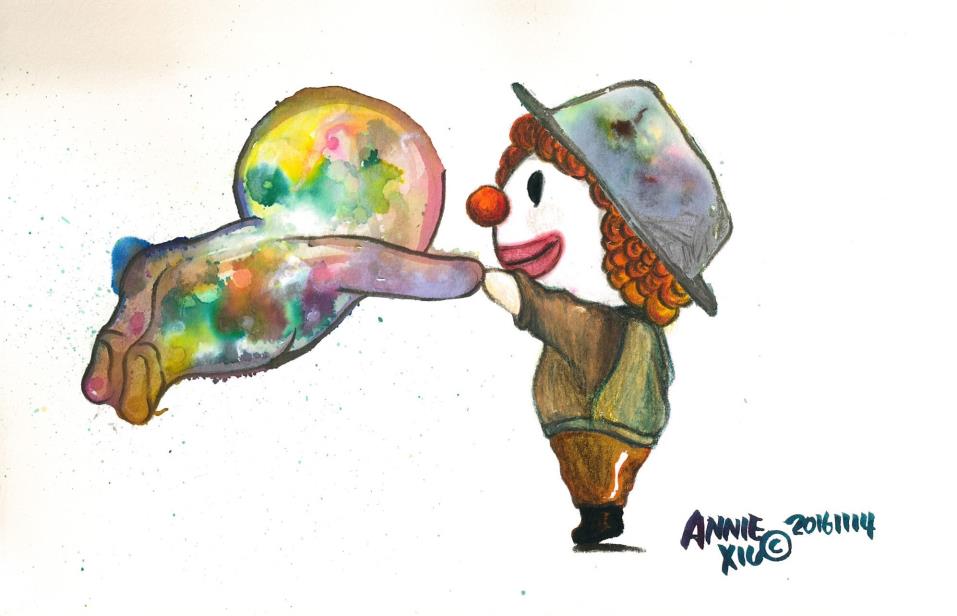 學務處學生輔導中心
Center of Student Counseling Office of Student Affairs
許家綺 諮商心理師
2017.9
院心理師
許家綺
學歷：國立嘉義大學輔導與諮商研究所
證照：諮商心理師，諮心字第002571號
現任：國立嘉義大學學輔中心諮商心理師
　　　學輔中心志工　　　　　指導老師
　　　學輔中心實習心理師　　專業督導
經歷：
嘉義縣學生輔導與諮商中心 諮商心理師
中州科技大學 資源教室輔導老師
逢甲大學諮商中心 實習諮商心理師
家庭與社區諮商中心 實習諮商心理師
專長：
兒少輔導諮商、藝術治療、沙盤治療、
遊戲治療、成人諮商、敘事及後現代取向諮商
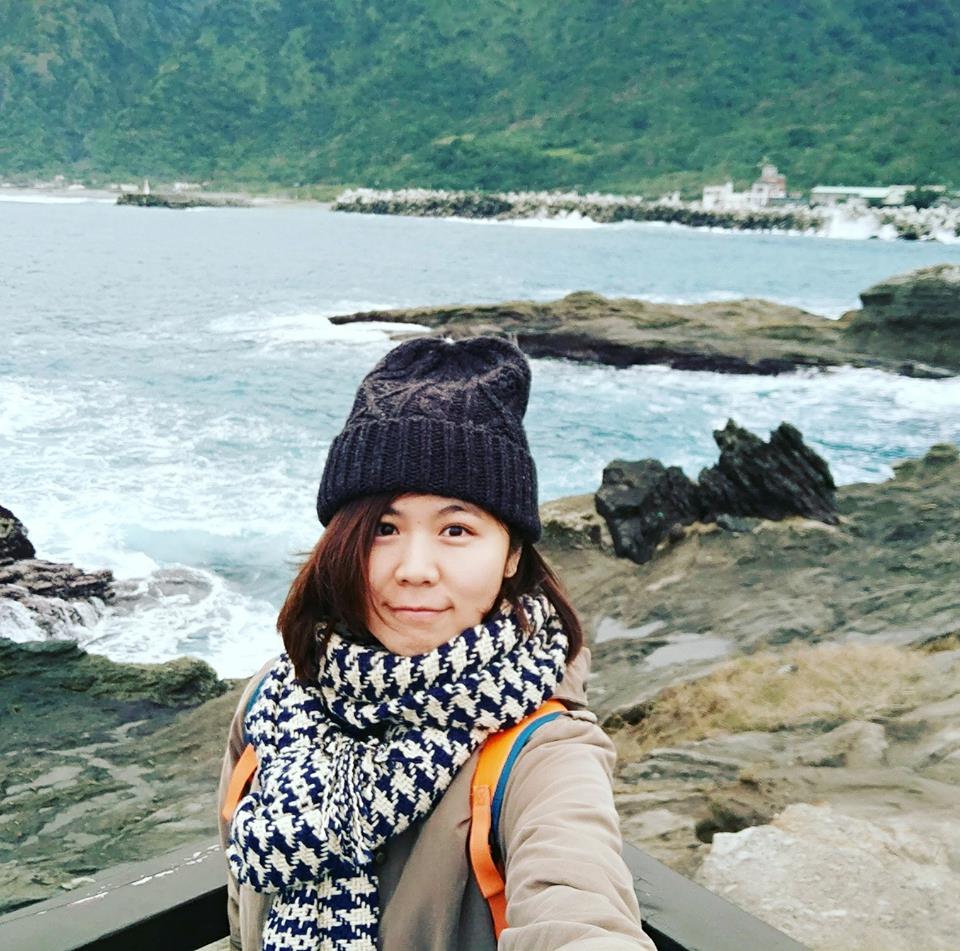 輔導？諮商？
輔導≠諮商
身心科醫師／精神科醫師≠心理醫生≠心理師
學生比例／案況比例
人文藝術學院
學生人數占率
個案輔導人數占率
資料來源：106/03 ，學生輔導中心
人文學院輔導個案問題類別
1
2
高關懷學生辨識及校內ＳＯＰ
高關懷學生的辨識
身體症狀
病假增加、身體經常感到不適或生病、突發性的大病或長期的慢性疾病、多次求醫卻找不出確切病因等
心理症狀
長期感受壓力很大、心情低落、憂鬱、認知扭曲、自我價值感低落、對自我意象抱持負面看法、對生命不重視、自殺意念等
社會症狀
家庭支持不足/疏離或衝突、朋友或人際網絡較差/孤立、同儕關係不佳、重要關係不穩定或衝突、不會求助等
外顯表徵
出席率下降、宅在宿舍、學業成績低下或退步、人際關係改變、遲交或拒繳作業、愁眉苦臉、變了一個人、缺乏人生目標或方向、容易哭泣或沒有表情、哭不出來、注意力渙散、向他人告別、將心愛的東西送給別人、成癮行為、偏差行為、攻擊行為、反社會行為、行為失常、失眠、顯得疲憊、飲食規則變得紊亂等
情境因素
請喪假者、好友或重要他人身亡、家庭變故或發生大變動、失戀或分手、與密友吵架、遭遇性或身體傷害、懷孕、墮胎等
一般個案轉介流程
危機事件轉介流程（校安事件）
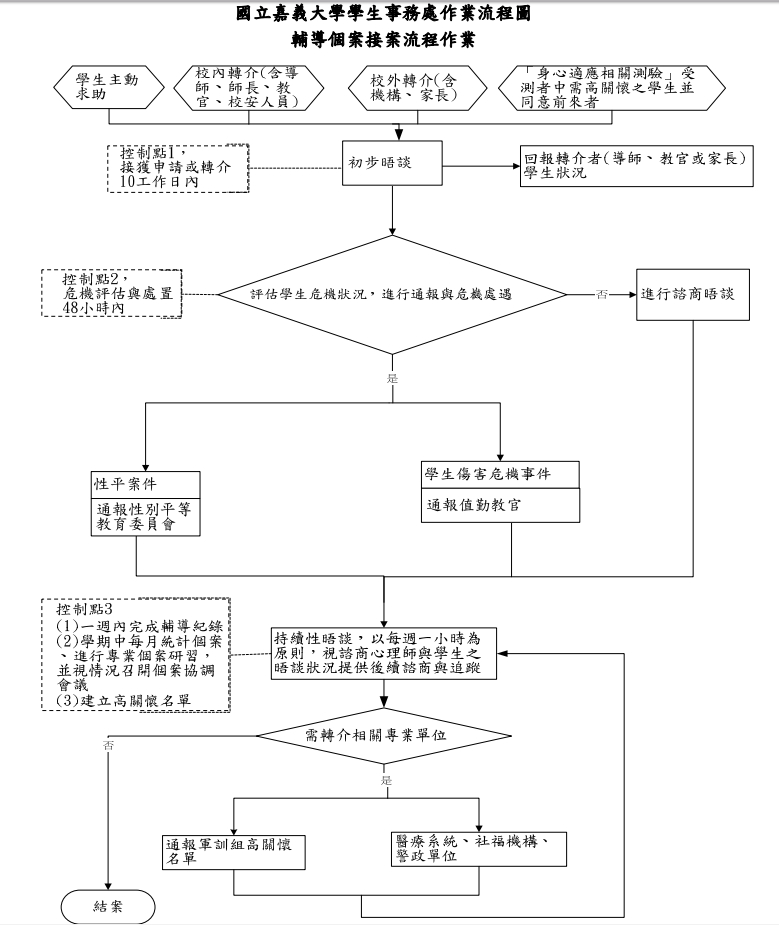 一般個案轉介流程
危機事件轉介流程
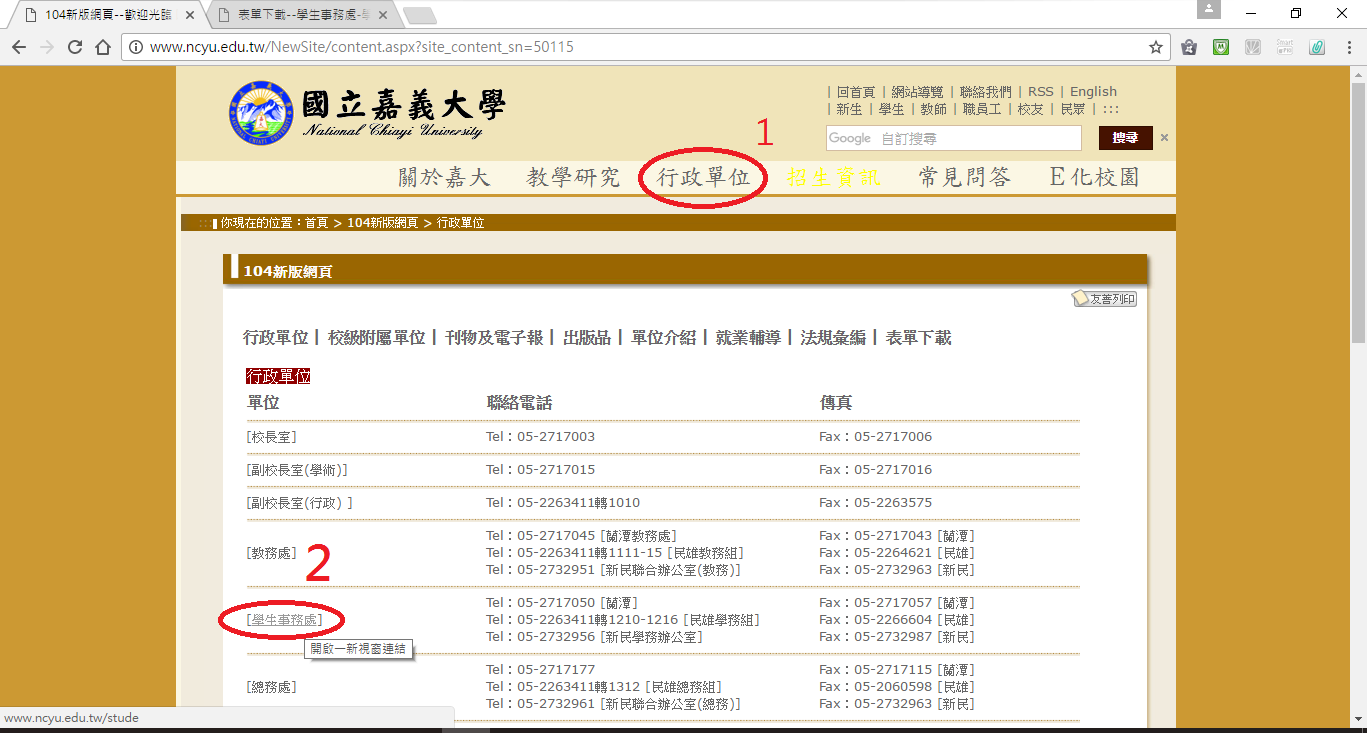 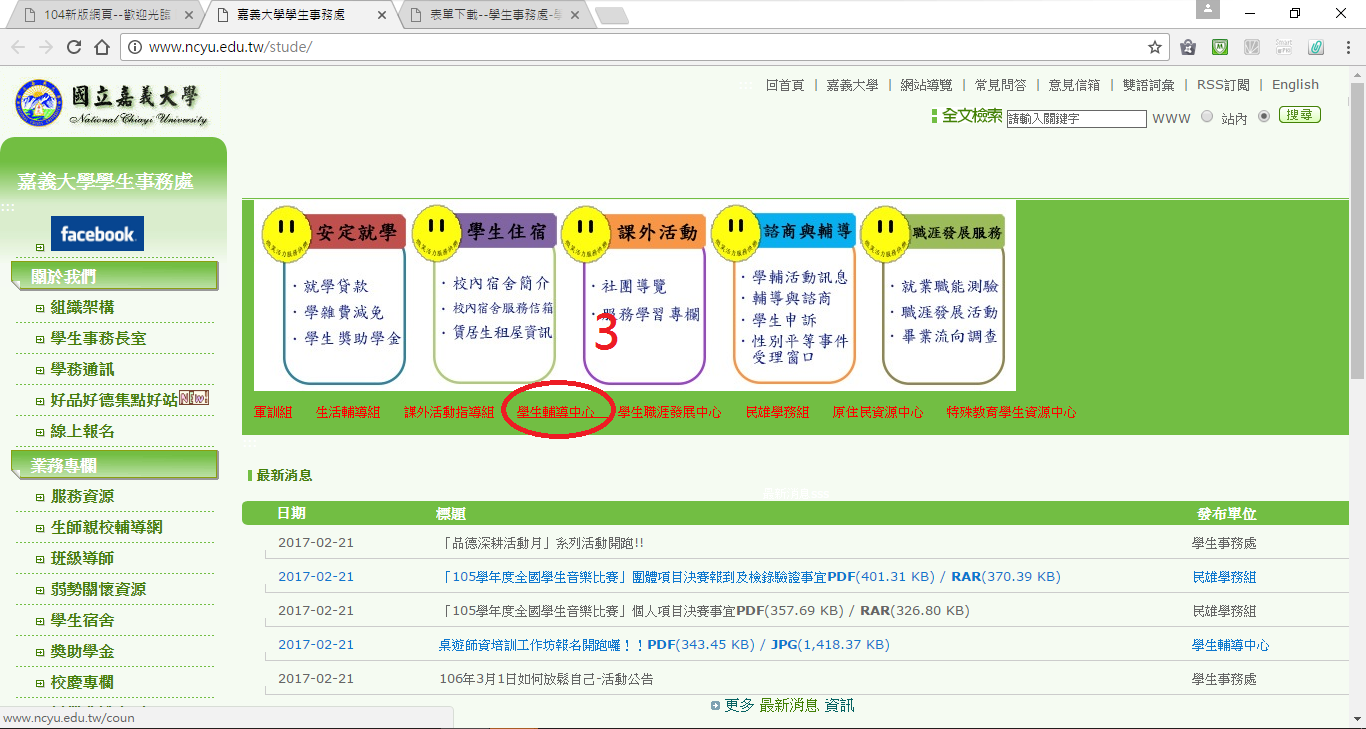 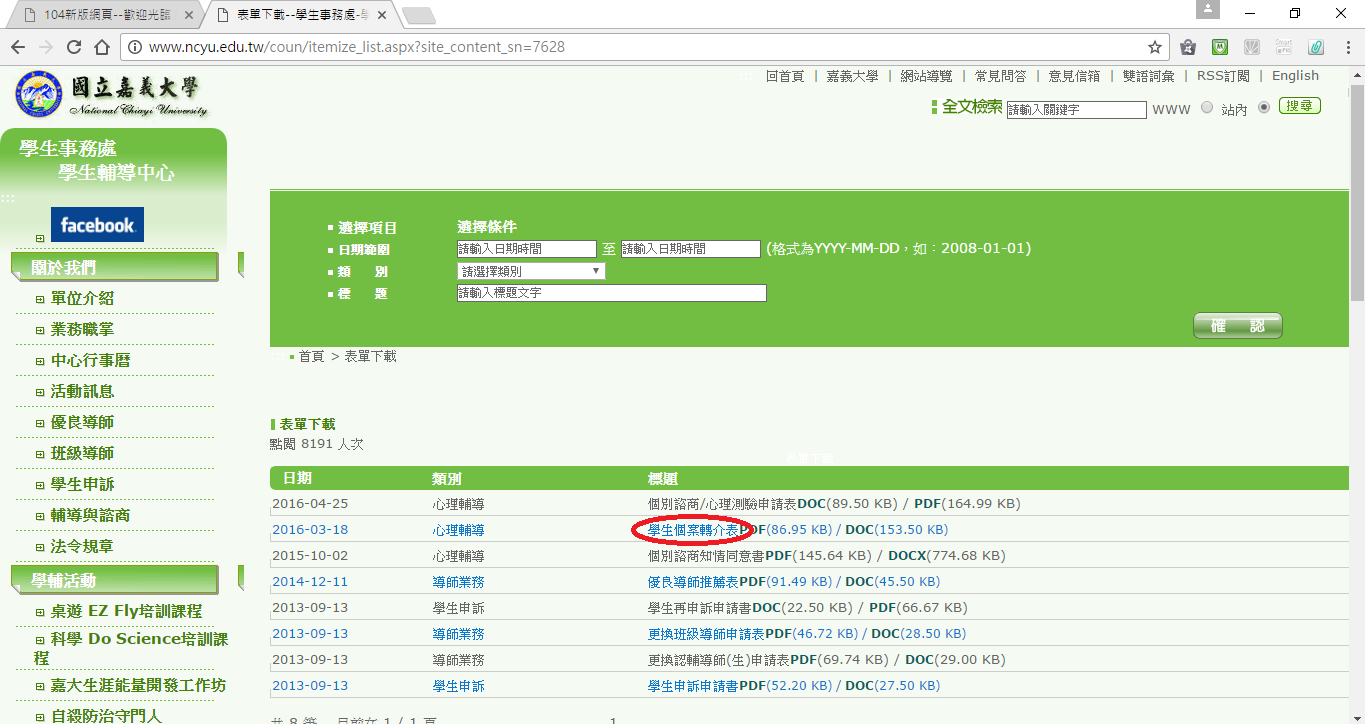 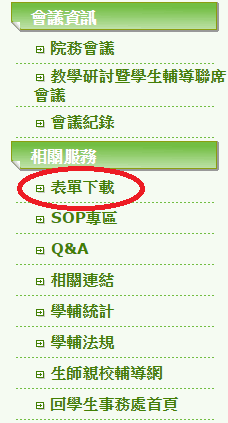 轉介
轉介期間／拒絕轉介／護送就醫（強制就醫）
轉介過程中需要導師做的是…
和學生建立良好且信任的關係
讓學生了解學輔中心的服務
對主動性高者：鼓勵親自前來
對主動性低者：請同學陪同或導師陪同皆可
轉介後，系統間彼此協助學生
拒絕轉介之學生
教師協助做為橋樑：(1) 提供熟悉感（學輔中心環境、心理師狀態等）(2) 減少恐懼感（陪同至學輔、陪同查詢諮商定義）(3) 漸進式協助（同意心理師電訪等）
尊重學生意願 避免強迫推銷
諮詢學輔中心
有「明顯精神疾病症狀」、「自我傷害意圖或行為」、「法定通報情事（家暴、性侵害、性騷擾、性霸凌）」等，基於保護學生、維護專業倫理及遵守法律的立場，以上學生請務必通報或轉介。
護送就醫(舊稱強制就醫)/強制住院
詳見導師手冊第陸章第五節<資源連結>
護送就醫：符合「疑似病人」且「自傷傷人之虞者」
強制住院：護送就醫緊急安置(含鑑定日至多五天)兩位精神專科醫生評估鑑定(至多兩天,已包含於前)強制住院(至多60天)
提審：個案於鑑定期間，有異議時得以申請提審。
聯絡我們
蘭潭：學生活動中心二樓(餐廳隔壁、郵局樓上)
民雄：行政大樓二樓(電梯旁)
新民：B棟一樓D02-118(衛保組隔壁)

分機：1226、1227、1228
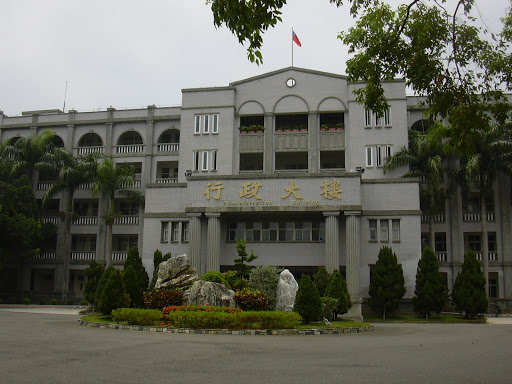 感謝聆聽